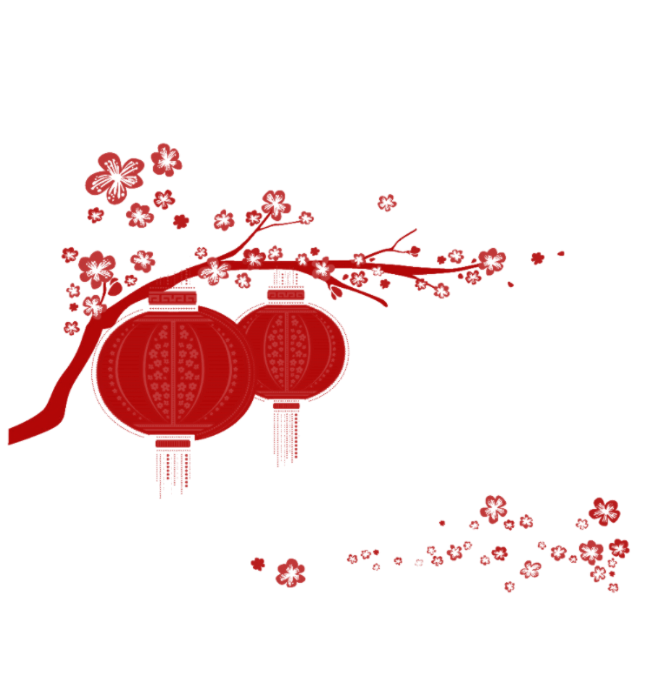 1.学时分配：4学时（总72学时，第43-46学时）

2.学情分析：具备了指挥作品的能力，需要循序渐进式的练习和教学。

3.运用教学策略，制定教学目标、教学重点、教学难点
教学分析
壹  复习点评
贰   热身导入
叁  _   新课讲解
肆  课堂总结
伍  作业布置
陆   总结与反思
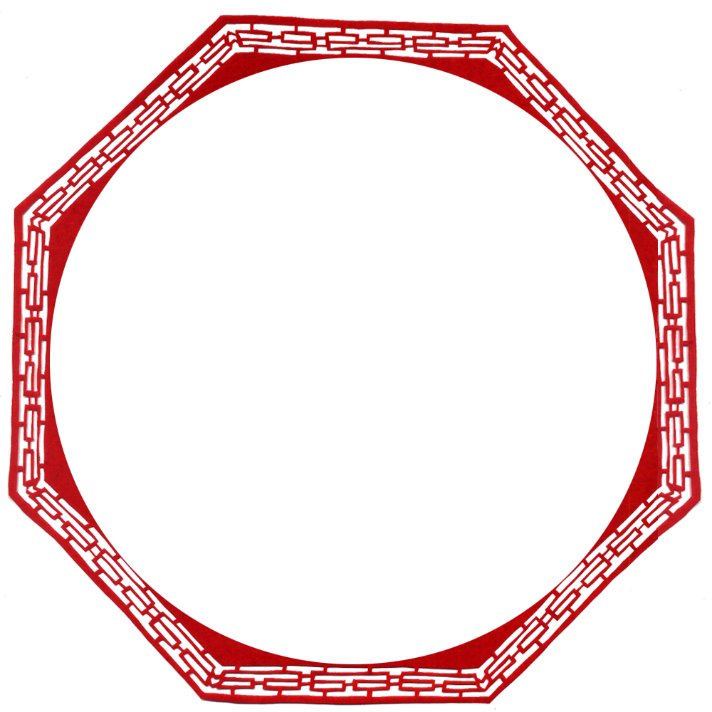 目录
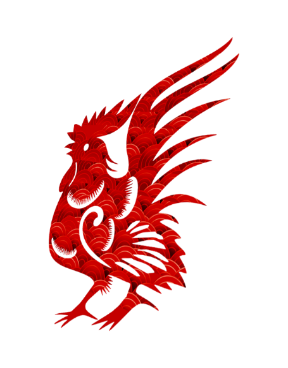 复习提问
合唱指挥是怎么形成的？
合唱指挥有哪些语言？
合唱指挥有哪些原则？
作业点评
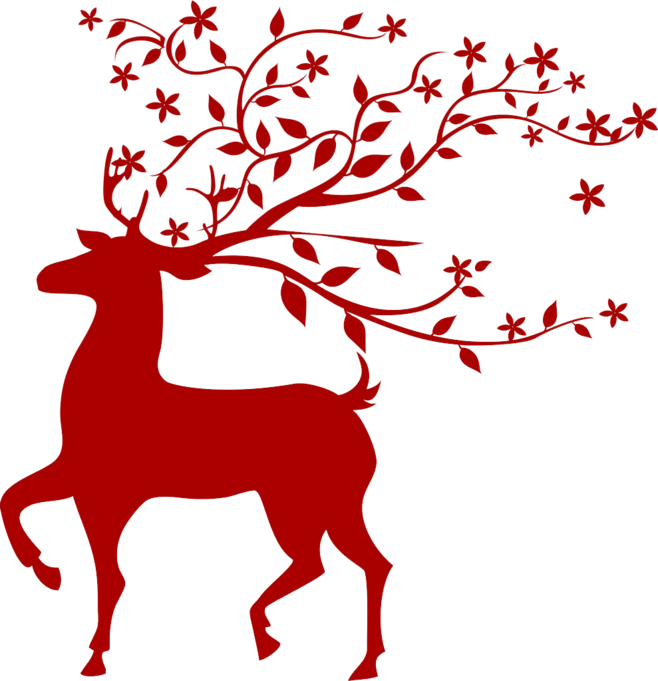 择优点评3-5条视频，播放并点评。
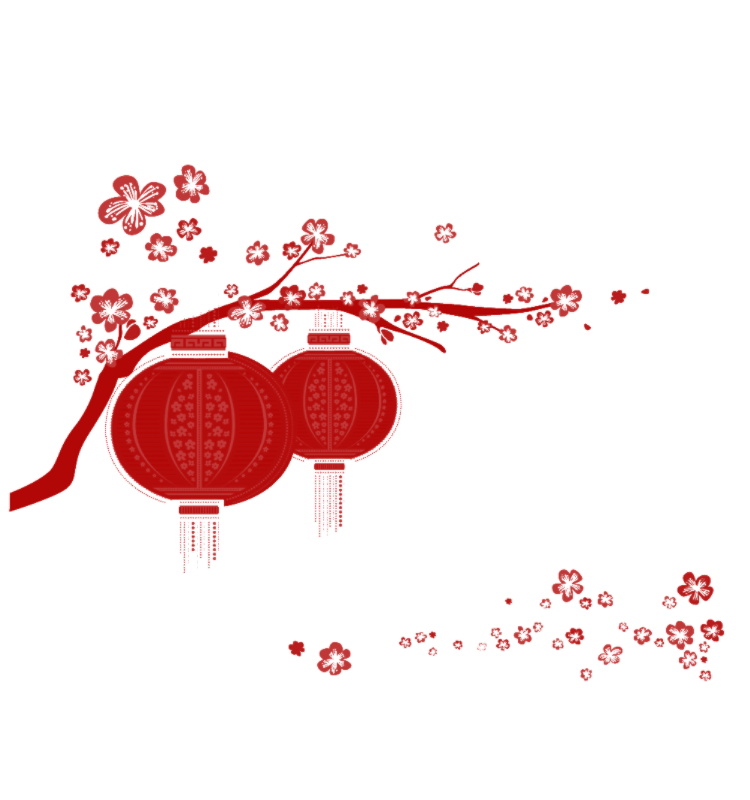 放松控制，前紧后松，腰椎要收紧；

击拍图示，实打虚划，起、收、预备拍；

断连强弱快和慢，

理解把握诠释作品牢牢记在心。
合唱指挥46字箴言（声势节奏）
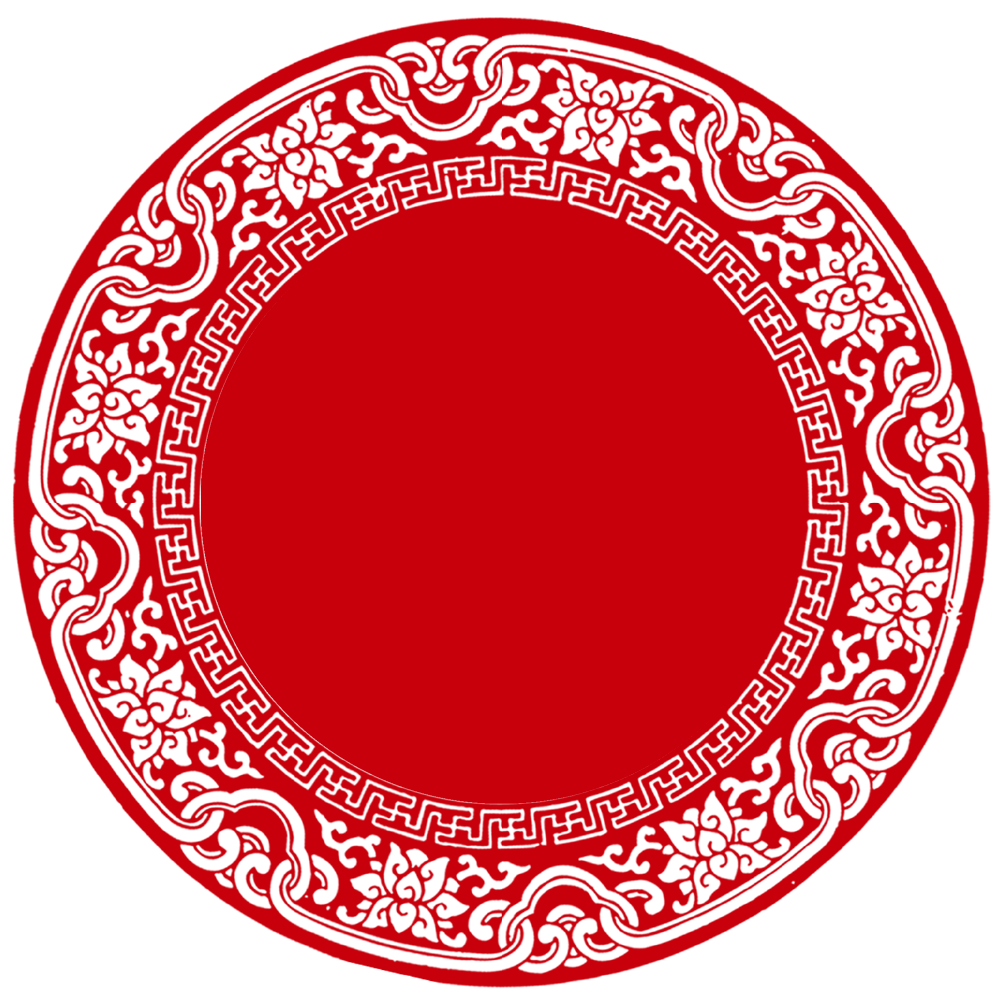 混声四部合唱《黄水谣》
——指挥教学实践分析
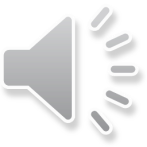 1.《黄水谣》是由-----作词，-----作曲

2.《黄水谣》选自《-------》第------乐章

3.黄水谣以------为背景,以-----为中华民族精神的象征,庄严地讴歌了中华民族的坚贞不屈、顽强抗争的英雄气概。

4.这部作品的词写出了中华民族的气魄, 音乐表现了浓郁的生活气息和民族风格,其高度的思想性、象征性、艺术性为中国大型声乐创作提供了光辉的典范。
创作背景
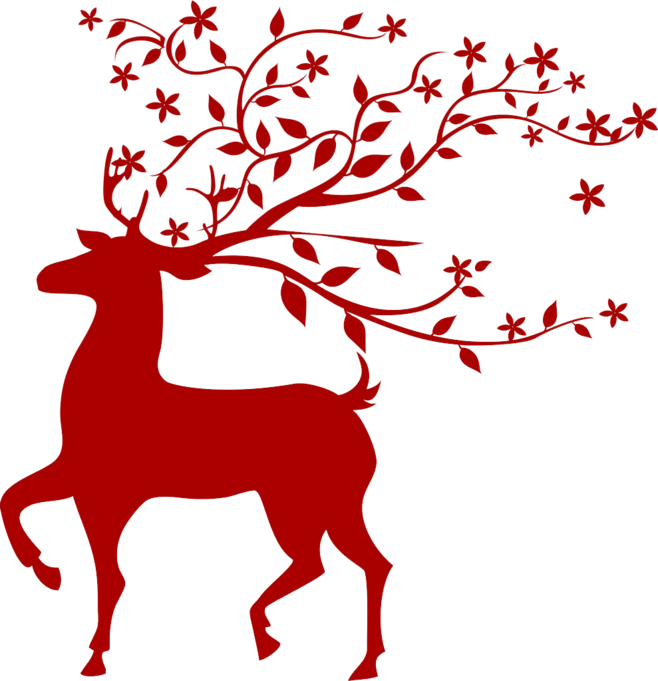 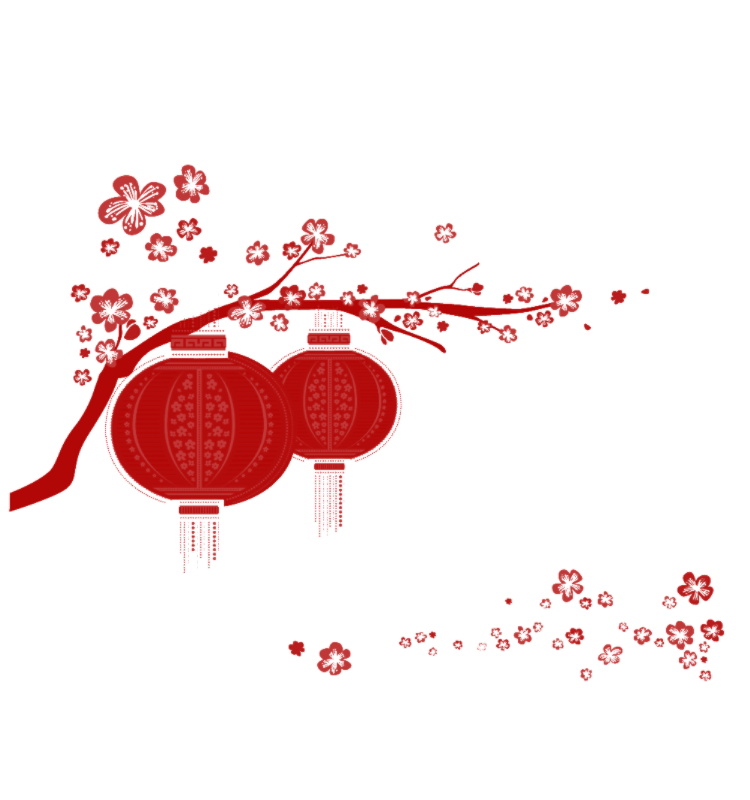 讲述河东人民安居乐业、生产劳动、其乐融融的美好形象。

鬼子来了后，烧杀抢掠，无恶不作，中华大地一片荒凉的景象。

妻离子散，有家不能回，家破人亡的悲惨景象。
曲式段落
《黄水谣》指挥手势设计（一）
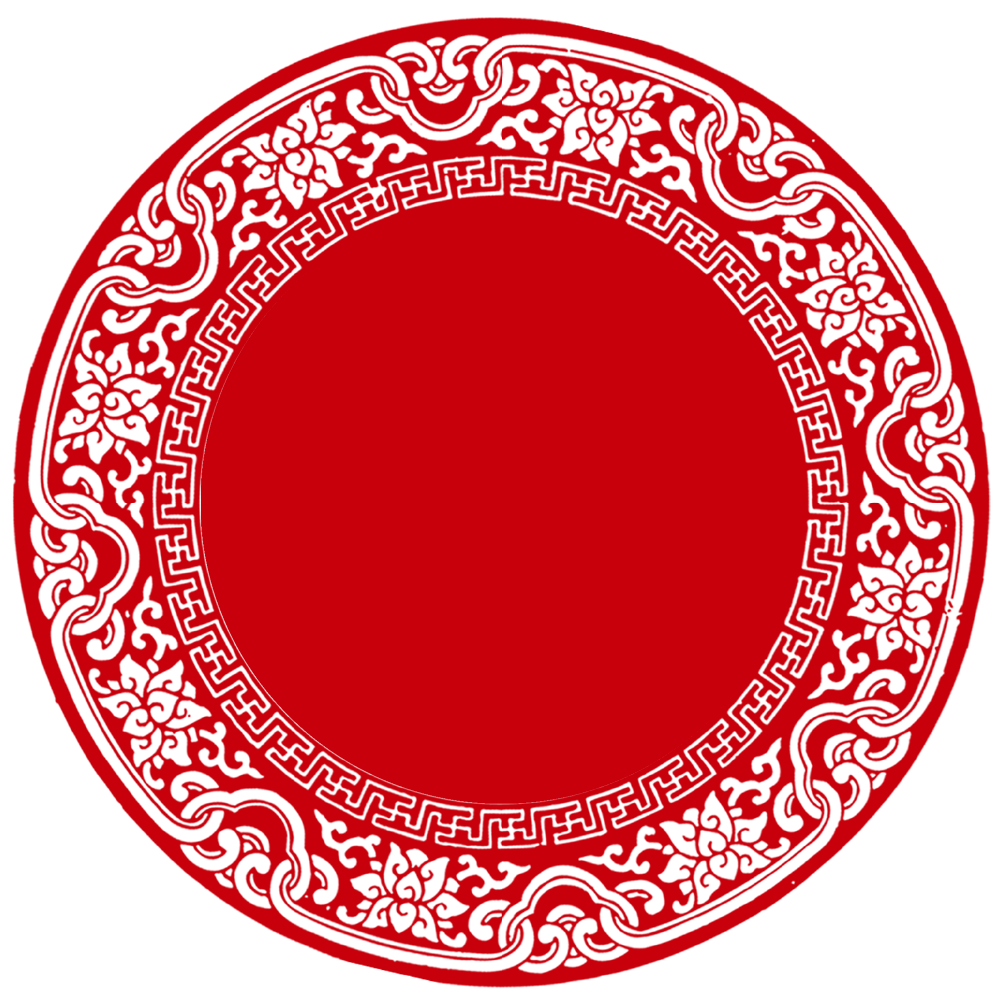 A段
1.2/4拍图示
2.  旋律线分为    -----位、------位、-----位
《黄水谣》低音为bb,最高音为g2，中音约为bb1
3.具体句子中的处理
①长音提示：河流万里长的“长”
②“奔腾叫嚣如虎狼”的旋律线及特殊处理
壹
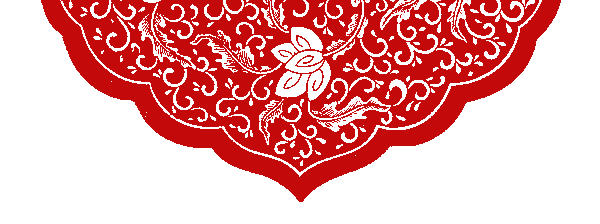 《黄水谣》指挥手势设计（一）
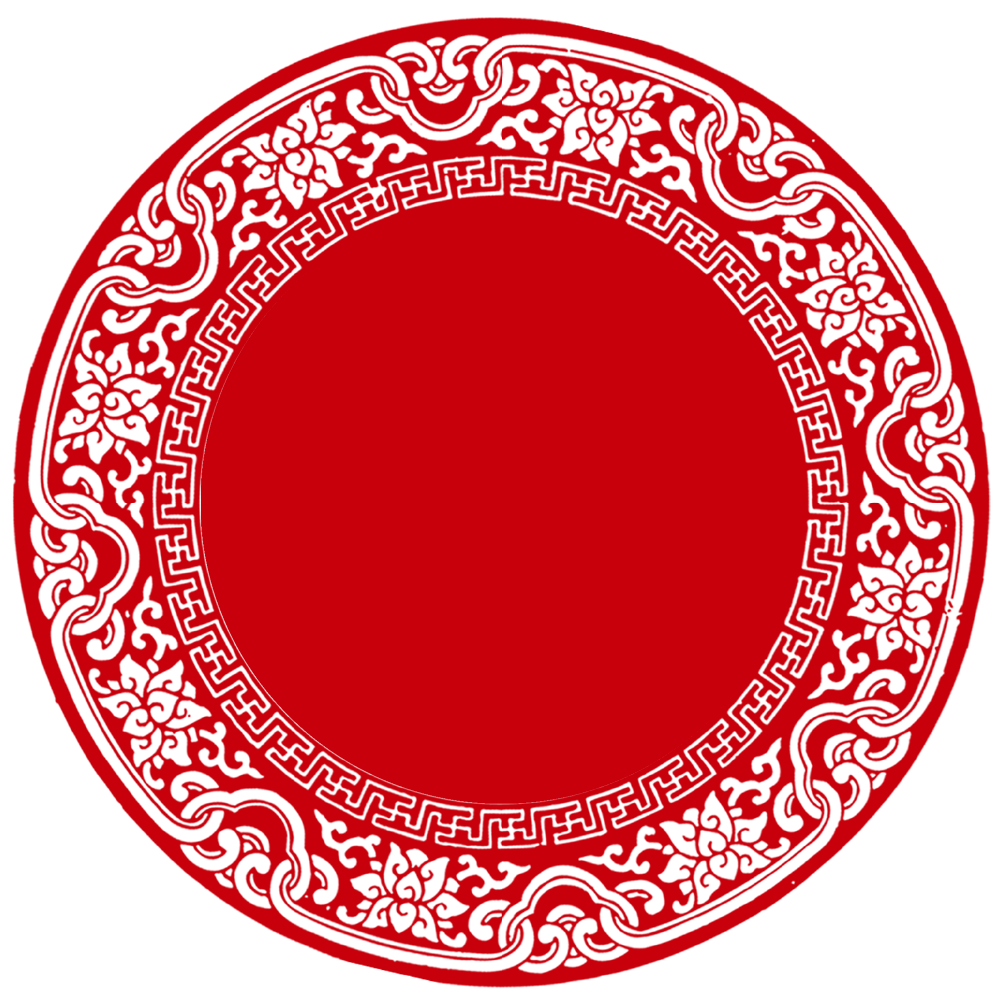 3.具体句子中的处理
③顿音：开河渠的“开”，筑堤防的“筑”
④渐强渐弱：麦苗儿肥豆花儿香的“香”
⑤跳进：男女老少喜洋洋的“老少”
⑥顿挫拍：男女老少喜洋洋的“喜洋洋”（类似于二拍子的直线拍的打法）
壹
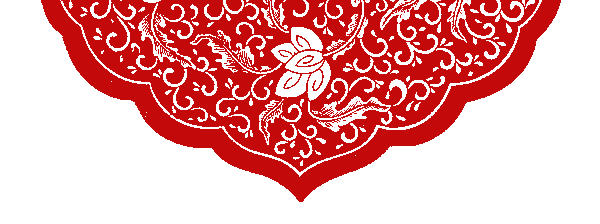 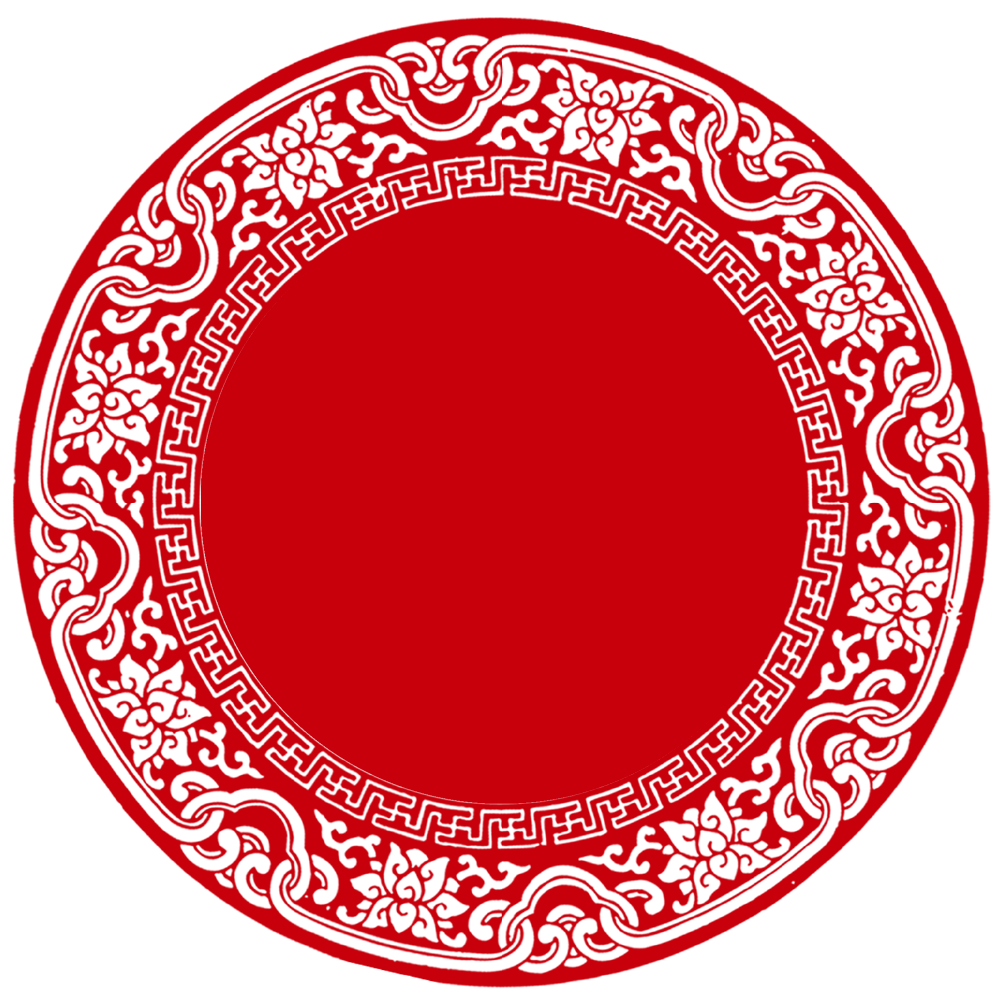 《黄水谣》指挥手势设计（二）
B段
1.4/4拍图示
2.B段手势与A段的区别（拍点清楚，动作有力量）
3.顿挫拍：百姓遭了秧的“糟了”
4.一片凄凉，四处逃亡，的后面注意提示女低音
贰
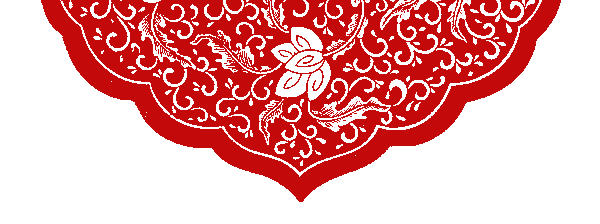 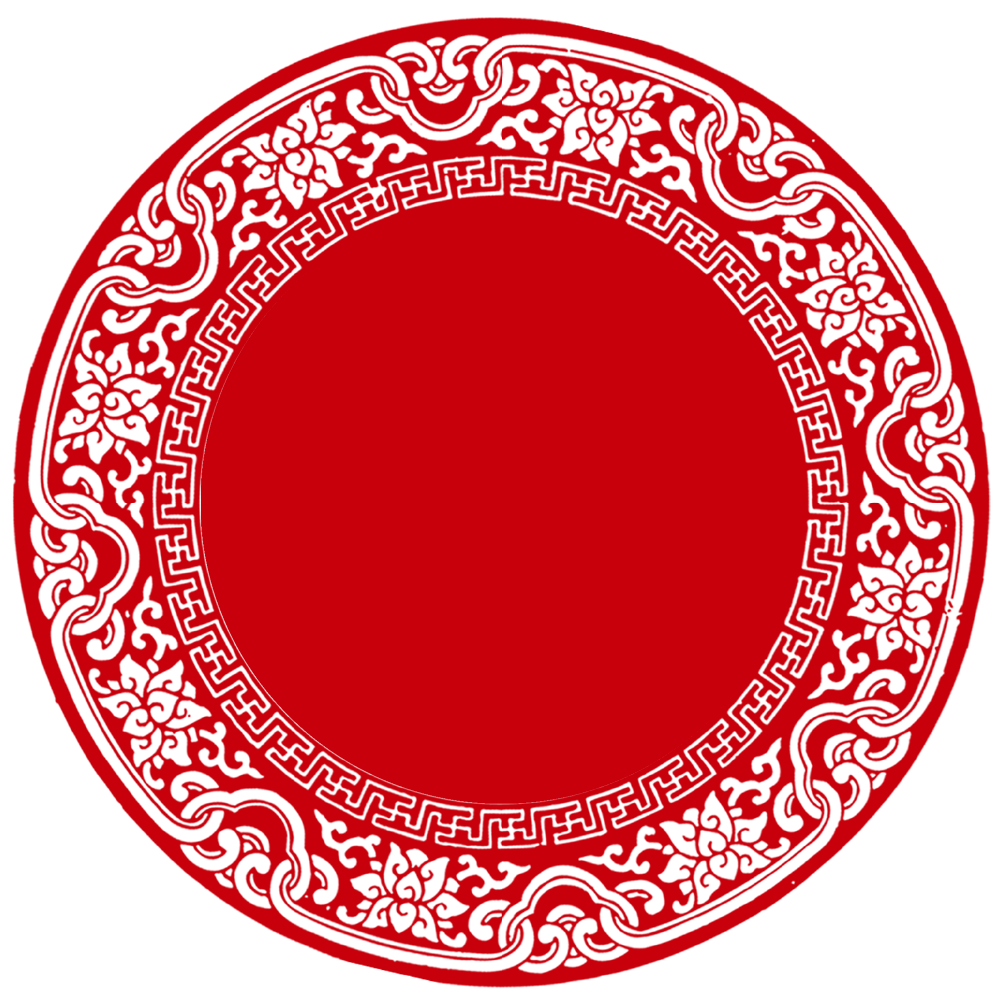 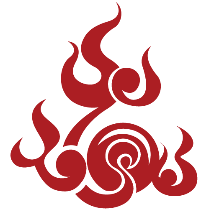 《黄水谣》指挥手势设计（三）
A'段
1.2/4拍图示
2.lento
3.与A短的区别
4.妻离子散的“散”用下下分拍
5.合唱结束的钢琴尾声处理
叁
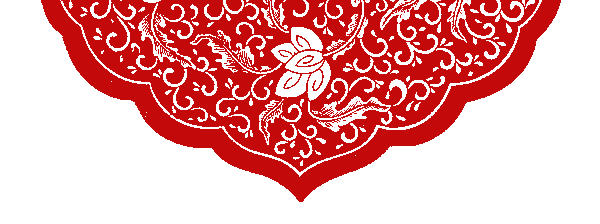 课堂小结
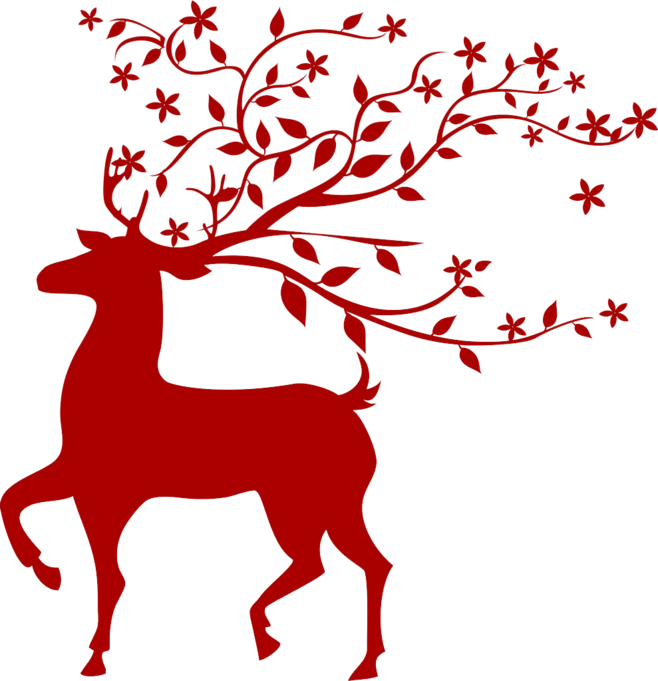 本节课讲了什么？

练习了什么？
作业布置
1.每天对着镜子做30分钟练习
2.每周至少录制一次完整练习视频发到合唱指挥微信群组
3.请准备和预习下一课程内容：完整指挥《黄水谣》以及预习《保卫黄河》的合唱指挥分析。
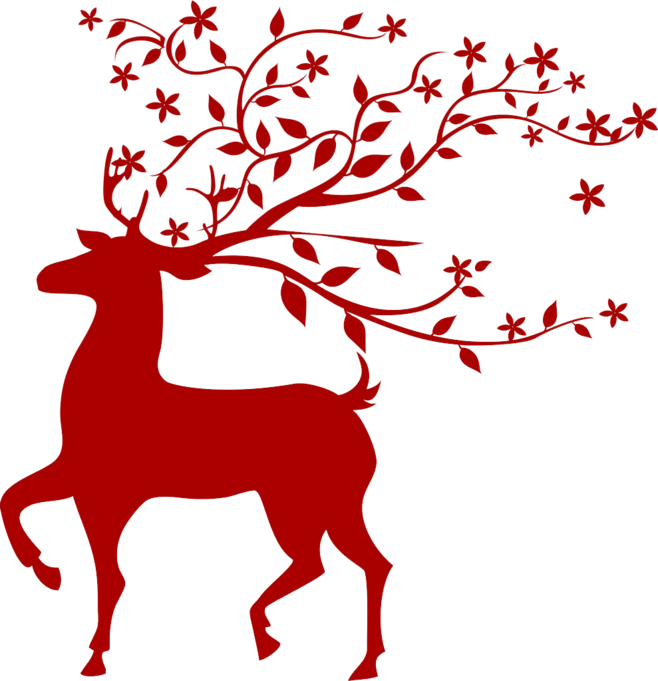 总结与反思
1.根据学生的反映总结课程的进行情况。
2.导致不能达到目标或者超出预期的行为是什么？
3.有没有以学生为主体，激发学生的主观能动性？
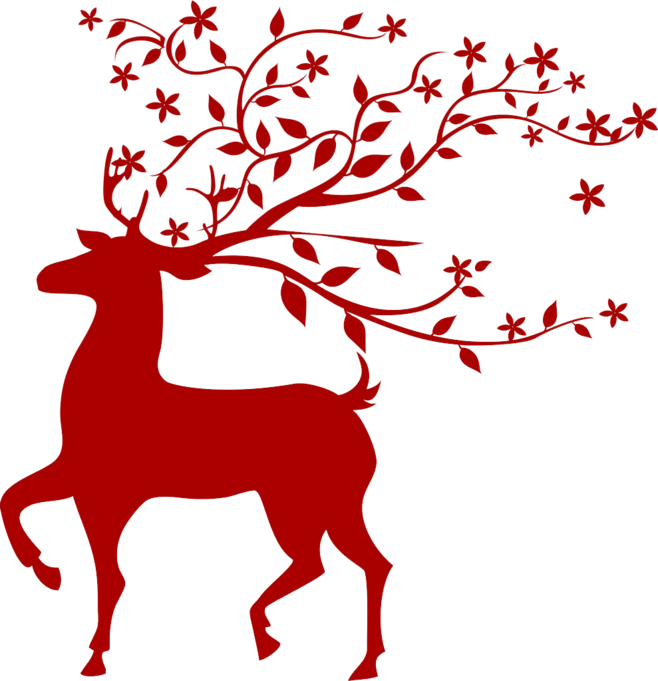 感谢您的聆听！
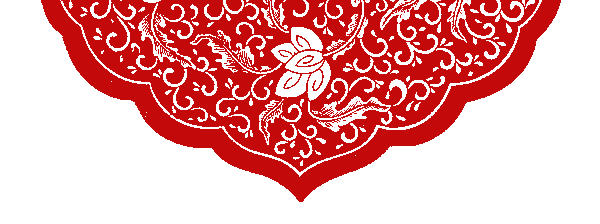